JAZZ
PRIPRAVIL:
Kaj je Jazz?
Jazz (džez) je glasbena zvrst, ki je dobila prvotno podobo okoli leta 1920.
Kdaj se je pojavil?
Jazz se je pojavil na prehodu iz 19. v 20. stoletje v Združenih državah Amerike, ko so ukinili suženjstvo. Mnogi črnci so ustanovili skupine in igrali po ulicah, pogrebih in veselicah. Skupine so se imenovale Marching Bands
Kako se je jazz sploh razvil?
Do leta 1808 je s trgovino s sužnji v ZDA prišlo skoraj pol milijona Afričanov. Sužnji so v glavnem prihajali iz Zahodne Afrike in so s seboj prinesli tudi plemenske glasbene tradicije. Do leta 1843 so ob nedeljah v New Orleansu na trgu Congo prirejali velike festivale, na katerih so izvajali tudi afriške plese in glasbo. Afriška glasba je bila funkcionalne narave, igrali so jo ob delu in obredih, pogoste so bile delovne pesmi. Za to glasbo je bila značilna enostavna melodija in vzorec call and response, niso pa poznali evropskega koncepta harmonije. Ritmi so odražali afriške vzorce govore, uporaba pentatonike pa je vodila do modrih not v bluesu in jazzu.
Zgodovina jazza
Značilnosti Jazz-a
Jazz je združeval elemente črnskih duhovnih pesmi, bluesa, ragtime in glasbe belcev. Njegove glavne značilnosti so improvizacija, močno poudarjen ritem, stalen metrični utrip in pogosta uporaba sinkop.
Izraz jazz je bil sprejet leta 1917, ko je Original Dixieland Jazz Band prodal svojo prvo ploščo v več kot milijon izvodih. Samo v nekaj tednih je jazz osvojil vso Ameriko.
Najpopularnejši Jazzovski slogi
Jazz ima več slogov, a najpopularnejši so naslednji:

1900 – NEW ORLEANS:Prvi slog v jazzu, ki so ga poimenovali po mestu nastanka. Izvajala ga je manjša skupina glasbenikov (5-8), ki jo poimenujemo combo.
1910 – DIXIELAND:
   Je ime za slog, ki so ga izvajali belci, posnemajoč   neworleanski jazz.
1920 – CHICAGO:
Številni glasbeniki odidejo v Chicago, belci in črnci pa začnejo igrati skupaj. Jazz preplavi ameriške radijske postaje, prodre pa tudi v Evropo. Med največjimi zvezdami je bil Louis Armstrong
1930 – SWING:
Swing izvaja v glavnem velika zasedba imenovana Big Band, eden najpomembnejših inštrumentov pa postane saksofon. Swing doseže velikansko popularnost. Med najpopularnejšimi izvajalci so Glenn Miller, Benny Goodman, Count Basie in Duke Ellington.
1940 – BEBOP:
Bebop so izvajale manjše zasedbe, ki so želele prekiniti vezi s plesom in lahko zabavo. Za bebop so značilni hitri in nemirni ritmi ter svobodne improvizacije, za katere je potrebna vrhunska tehnika igranja. Bebop glasbeniki so bili Charlie Parker, Dizzy Gillespie in Thelonious Monk.
1950 – COOL JAZZ:
V začetku petdesetih se pojavi  Cool Jazz. Je mirnejši in bolj zadržan. Opazen je tudi vpliv evropske klasične glasbe (npr. Bachova polifonija). Pomembni izvajalci so bili Miles Davis, Lester Young in Modern Jazz quartet.
1960 – FREE JAZZ:
Za ta slog je značilna popolnoma svobodna improvizacija brez vnaprej določene melodije, harmonije in oblike. Glavna predstavnika spadata John Coltrane in Ornette Coleman.
1970 – FUSION:
Pod vplivom rocka nastane novi stil, fusion ali jazz-rock fusion, ki združi jazzovsko improvizacijo z energijo in ćvrstim ritmom rocka ter etno glasbe. Doseže veliko popularnost.
1980 – ACID JAZZ:
Acid Jazz odstopa od tradicionalnega pojmovanja jazza. Predstavniki Acid Jazza so bili The James Taylor Quartet (skupina).
1990 – SMOOTH JAZZ:
To je večinoma inštrumentalna glasba v zmernejšem tempu, ki združuje elemente popa in jazza. Korenine ime že iz sedemdesetih let. Predstavniki so skupina Fourplay, zelo uspešne pa so tudi predstavnice ženskega spola saksofonistka Candy Dufler.
NEW ORLEANS (1900)
CHICAGO (1920)
BEBOP (1940)
FREE JAZZ (1960)
COOL JAZZ (1950)
FREE JAZZ (1960)
SMOOTH JAZZ (1990)
FUSION (1970)
HVALA ZA POZORNOST!
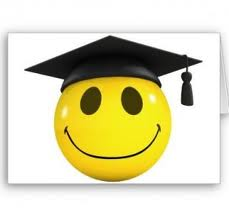